SE 89th Avenue & Taylor Street
 Local Improvement District
Resolution of Intent Hearing
October 12, 2022 – Agenda Item #844
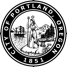 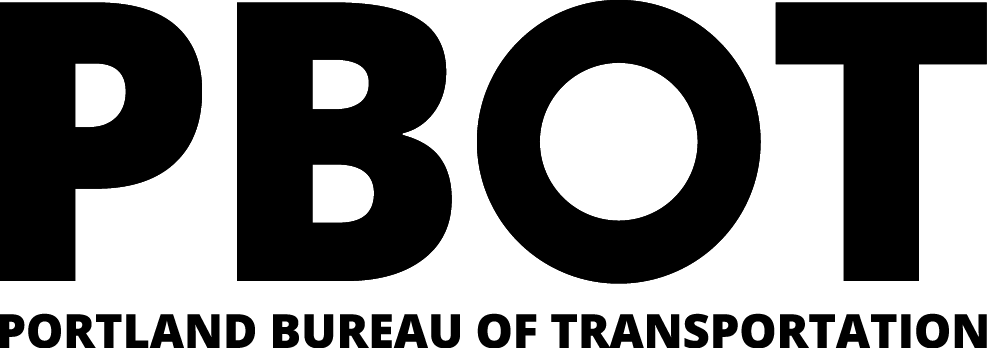 Staff presenting:  Andrew Aebi, M.B.A.; Local Improvement District Administrator     
Photos taken on October 7, 2022 (slide #6) and on September 18, 2021 (slides #7-9)
Holly Farm Park – Southwest Portland
Park Built in 2007 With No LID Partnership
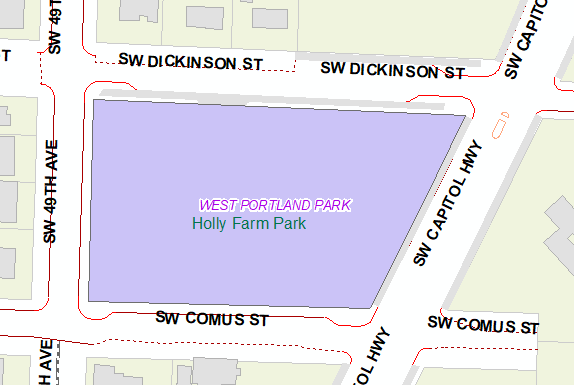 2
PORTLANDOREGON.GOV/TRANSPORTATION
Berrydale Park – Southeast Portland
Park Pending Construction - Potential LID Partnership
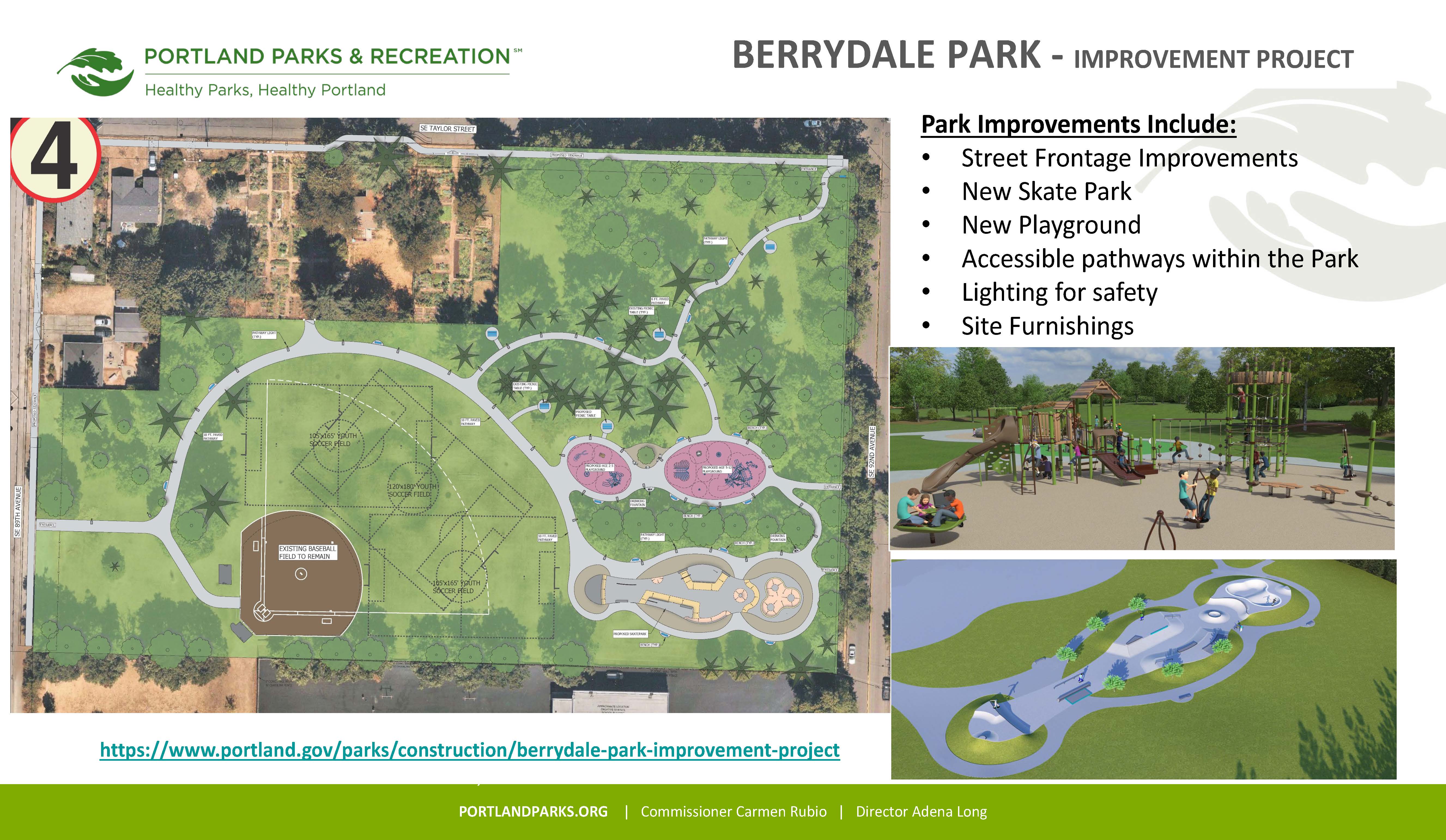 3
PORTLANDOREGON.GOV/TRANSPORTATION
Parks – PBOT - Community Partnerships
NE 52nd & Alberta LID:   2013 – 2015
   Kʰunamokwst Park in the Cully Neighborhood

SW Dolph-Spring Garden LID:  2016 – 2018
   Spring Garden Park in the Multnomah Neighborhood

NE 47th Avenue Phase I LID:  2016 – 2021
   Whitaker Ponds Nature Park in the Cully Neighborhood

SE 89th Avenue & Taylor Street LID:  2022 +
   Berrydale Park in the Montavilla Neighborhood
   $800,000 Portland Parks & Recreation
   $23,960 equal shares among 14 properties ($165/mo. over 20 years)
4
PORTLANDOREGON.GOV/TRANSPORTATION
Local Improvement District Map
Nonpark Properties and Berrydale Park
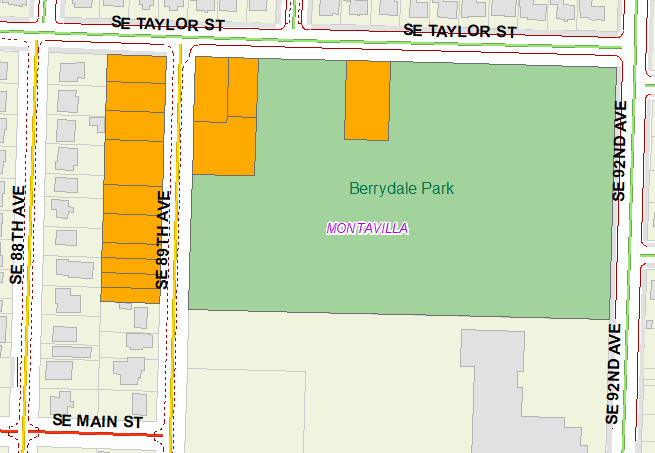 5
PORTLANDOREGON.GOV/TRANSPORTATION
SE Taylor Street:  89th – 92nd Avenues
Looking East:  Parent using vision cane with child
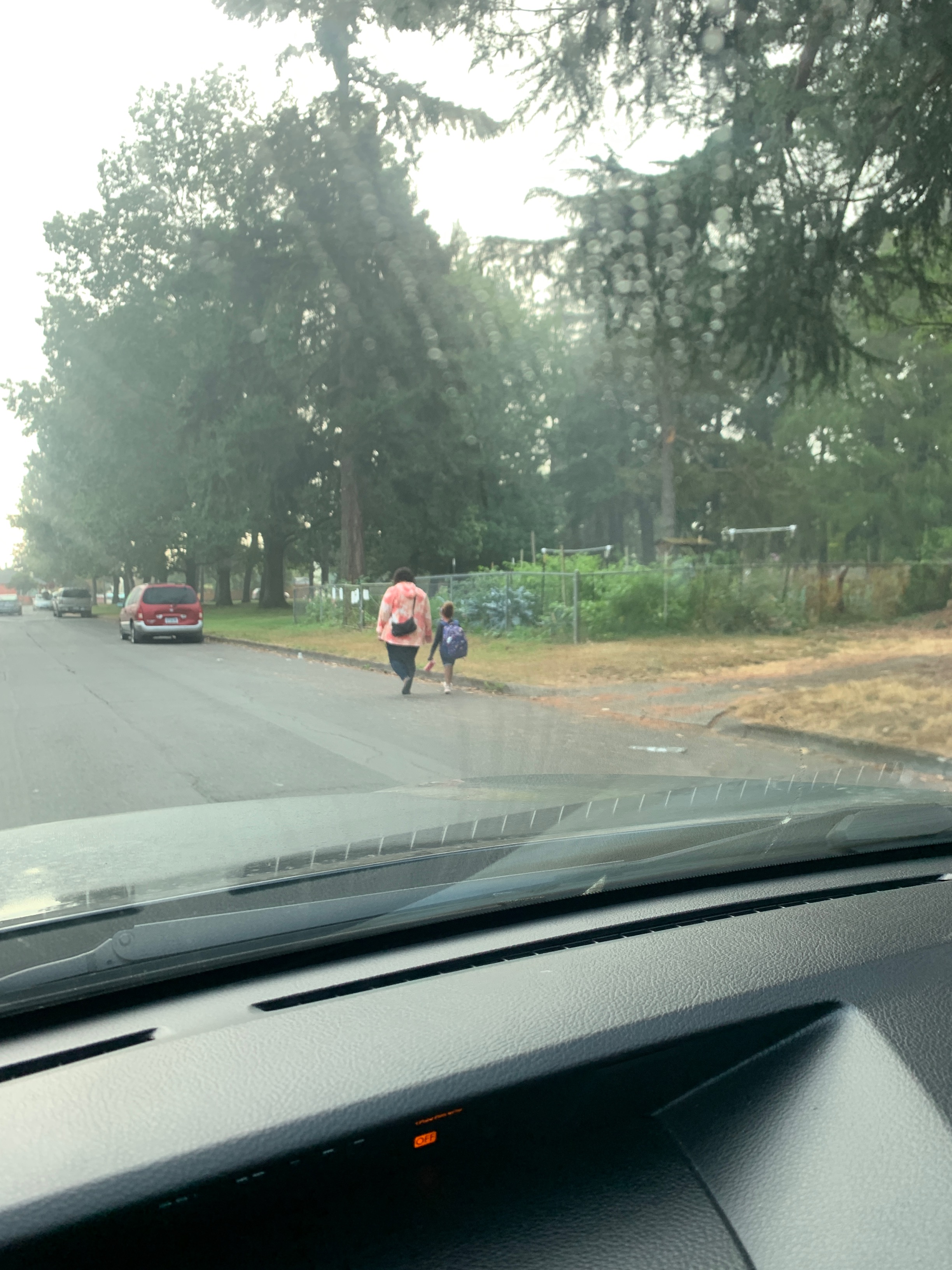 6
PORTLANDOREGON.GOV/TRANSPORTATION
SE Taylor Street:  89th – 92nd Avenues
Looking East:  Sidewalk Only Improvement South Side
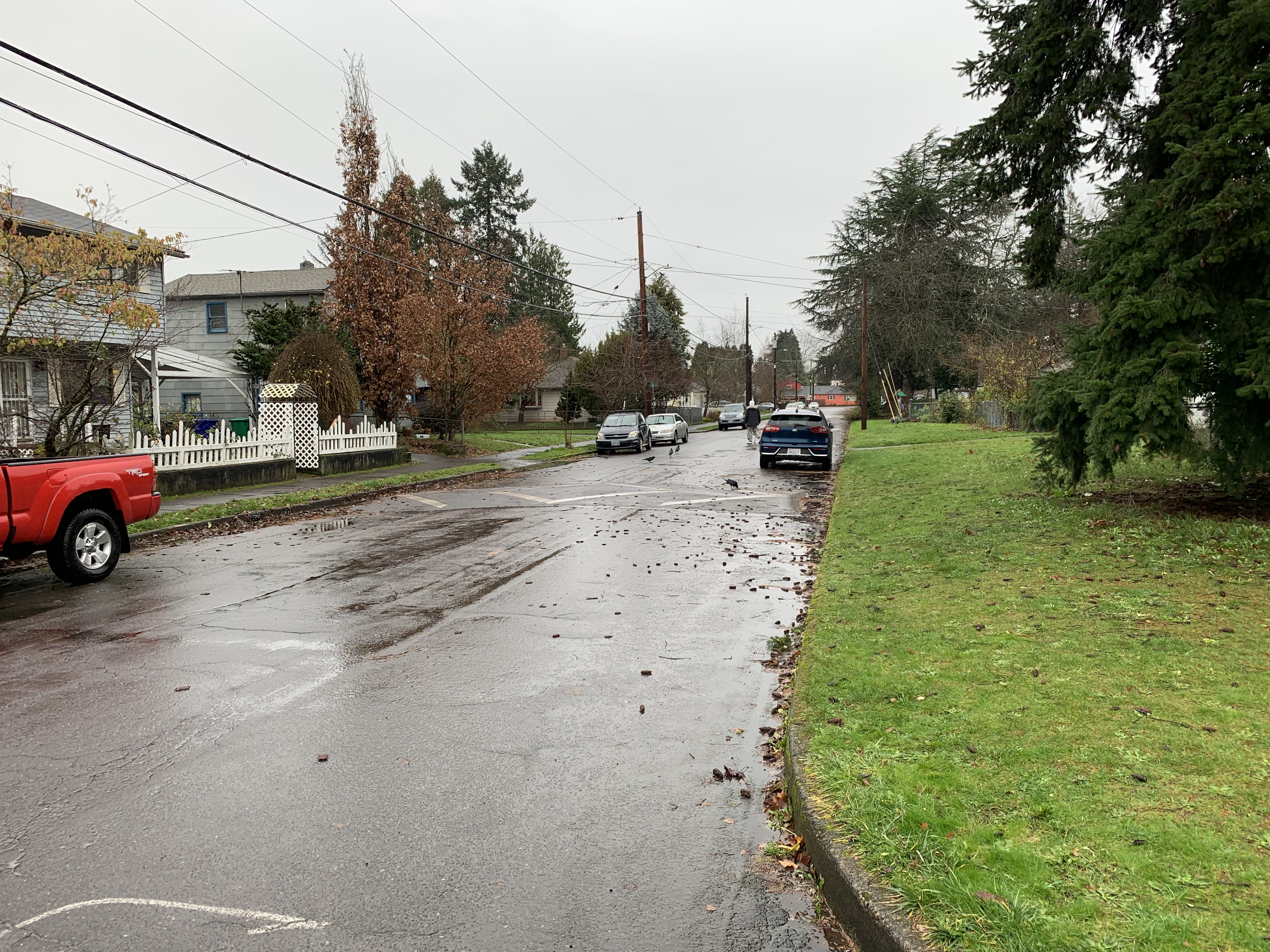 7
PORTLANDOREGON.GOV/TRANSPORTATION
SE 89th Avenue North of Hawthorne
Looking South:  Full Street Improvement, Sidewalks
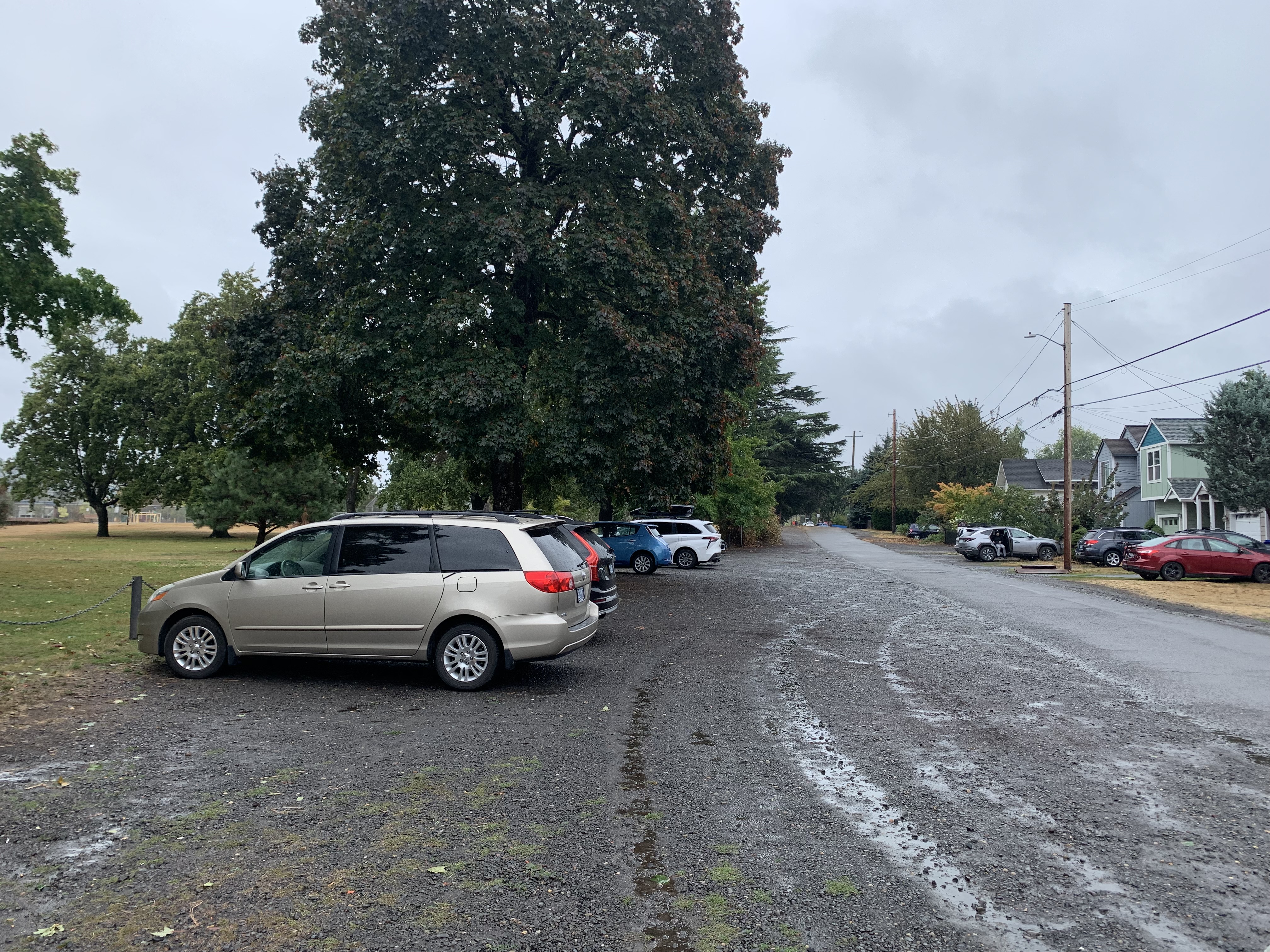 8
PORTLANDOREGON.GOV/TRANSPORTATION
SE 89th Avenue North of Hawthorne
Looking North:  Full Street Improvement, Sidewalks
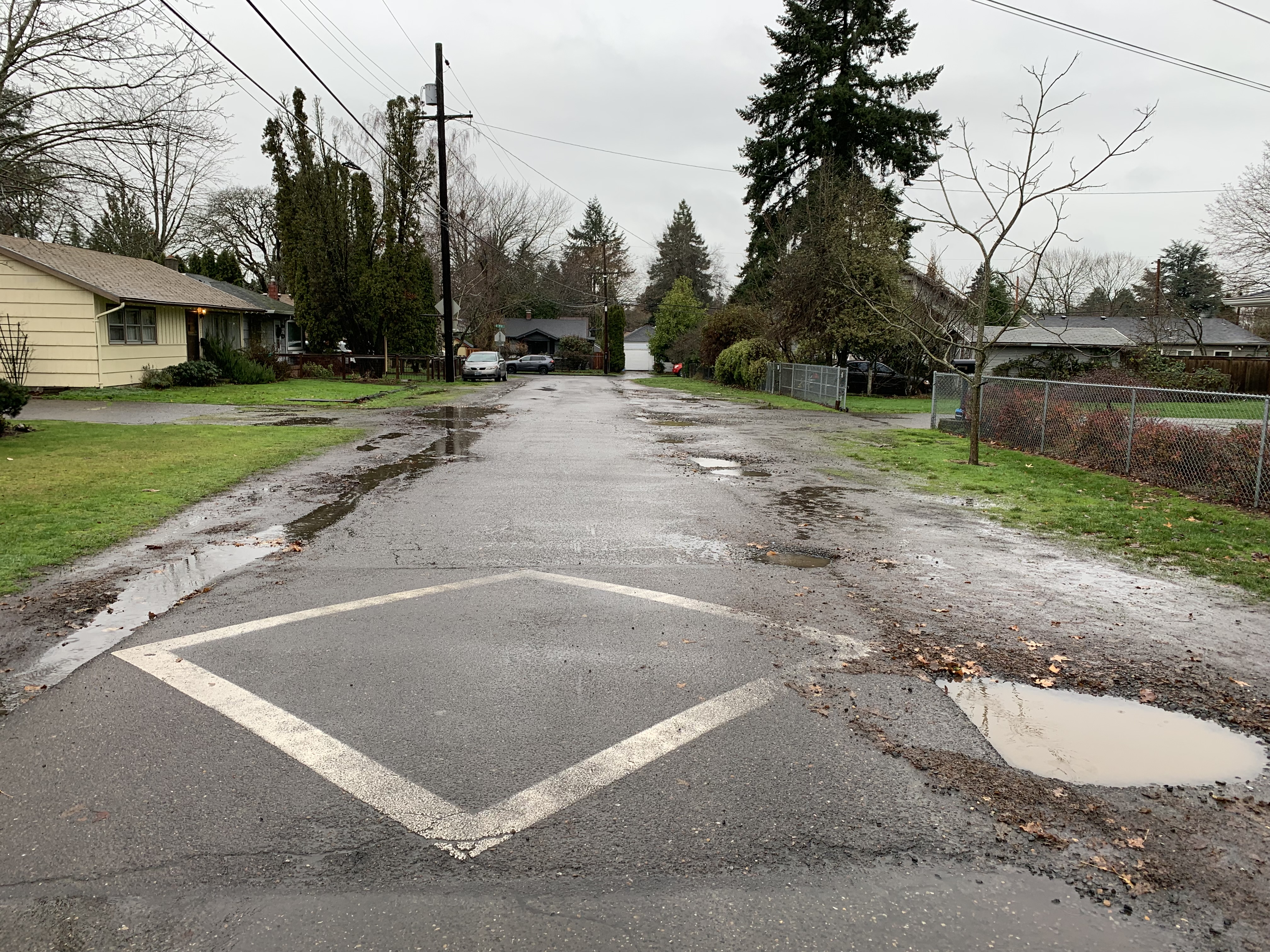 9
PORTLANDOREGON.GOV/TRANSPORTATION